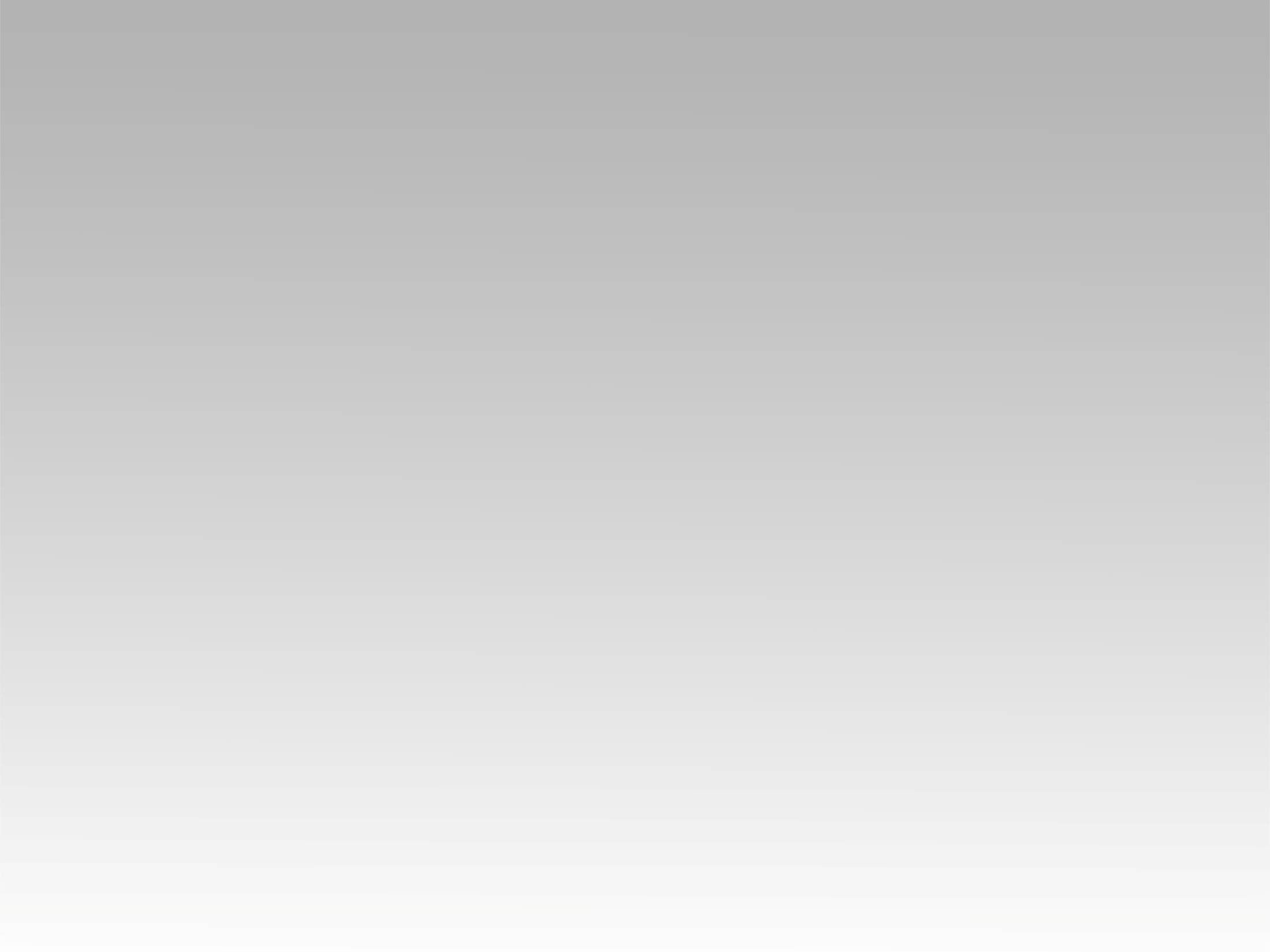 ترنيمة 
هللويا   يسوع حي
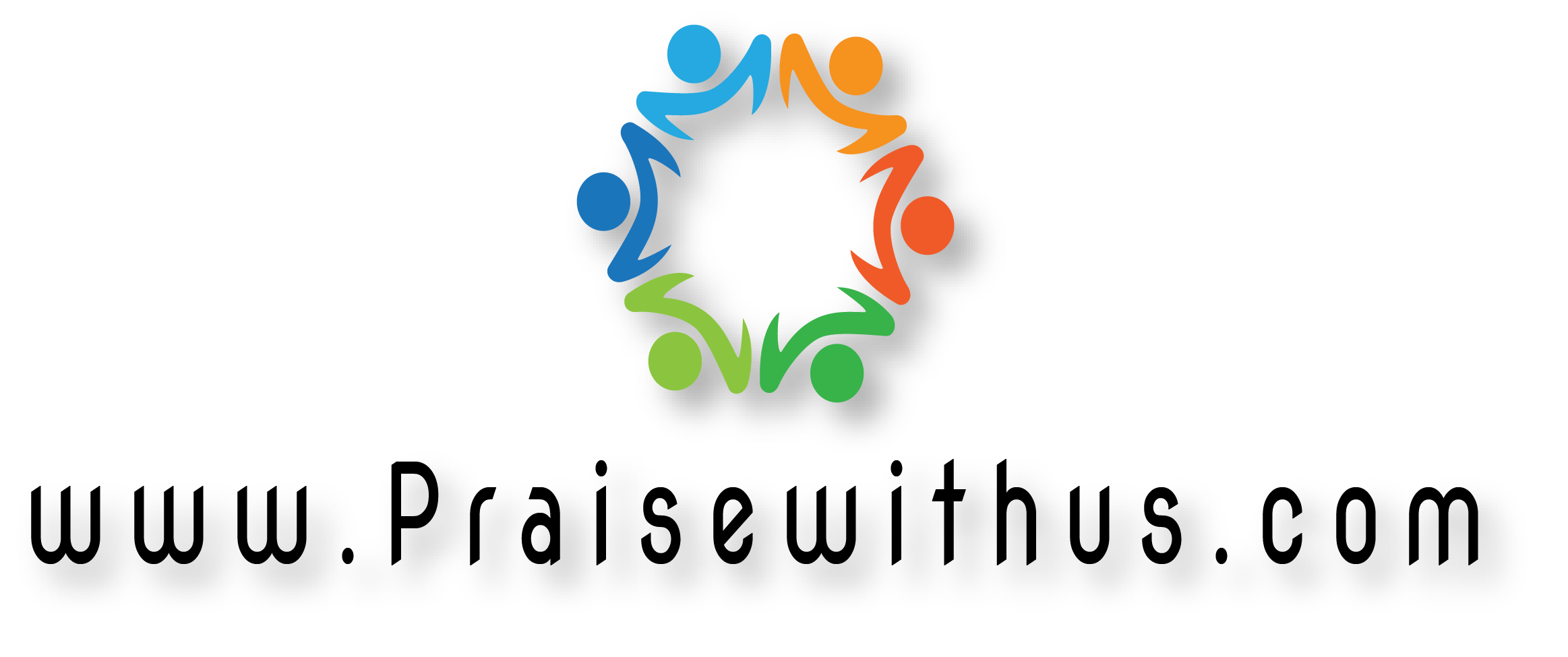 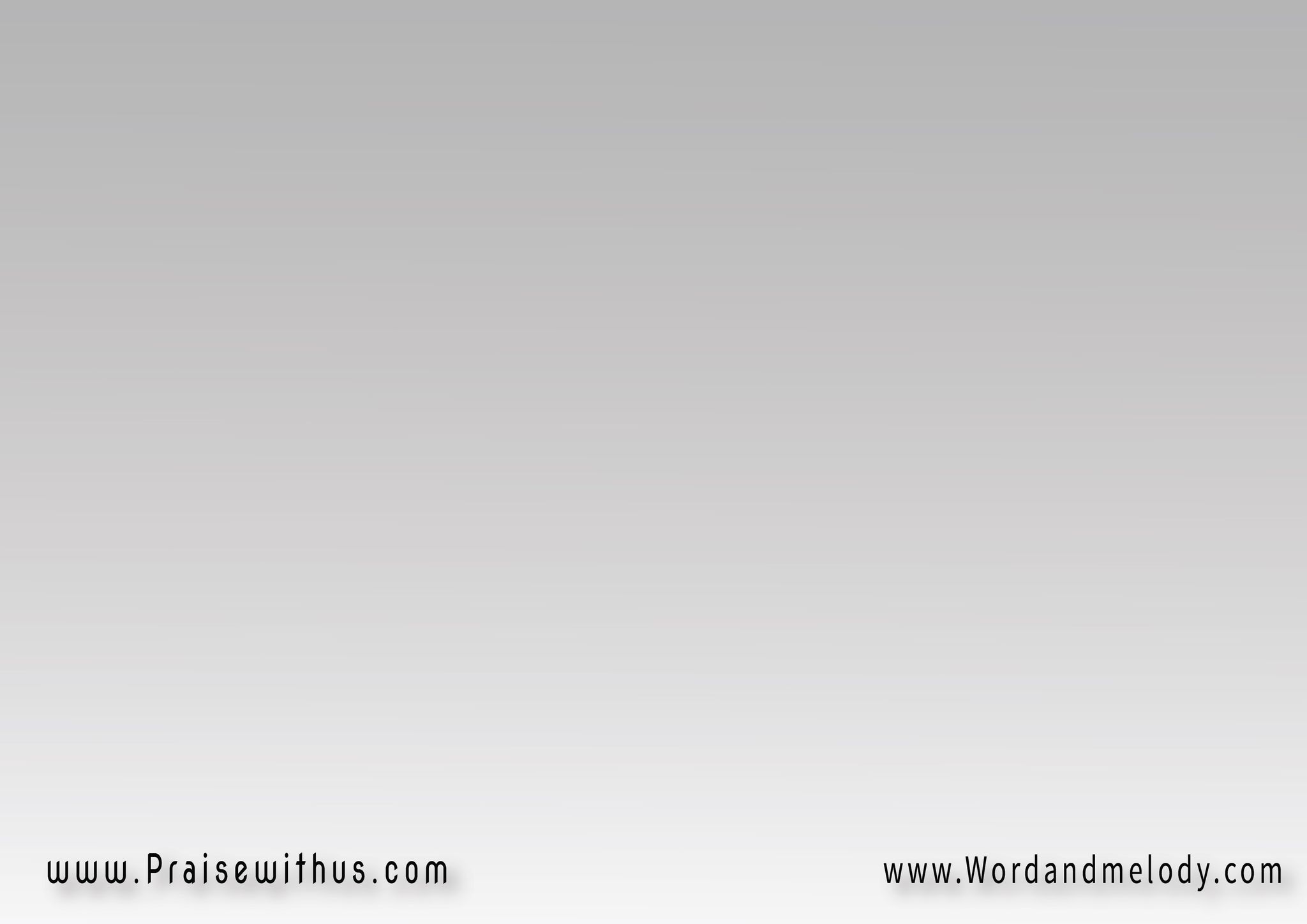 القرار:هللويا   يسوع حي 
هللويا  يسوع حي
هو حي فيني (انا) 
هو حي في أنت 
هللويا يسوع حي
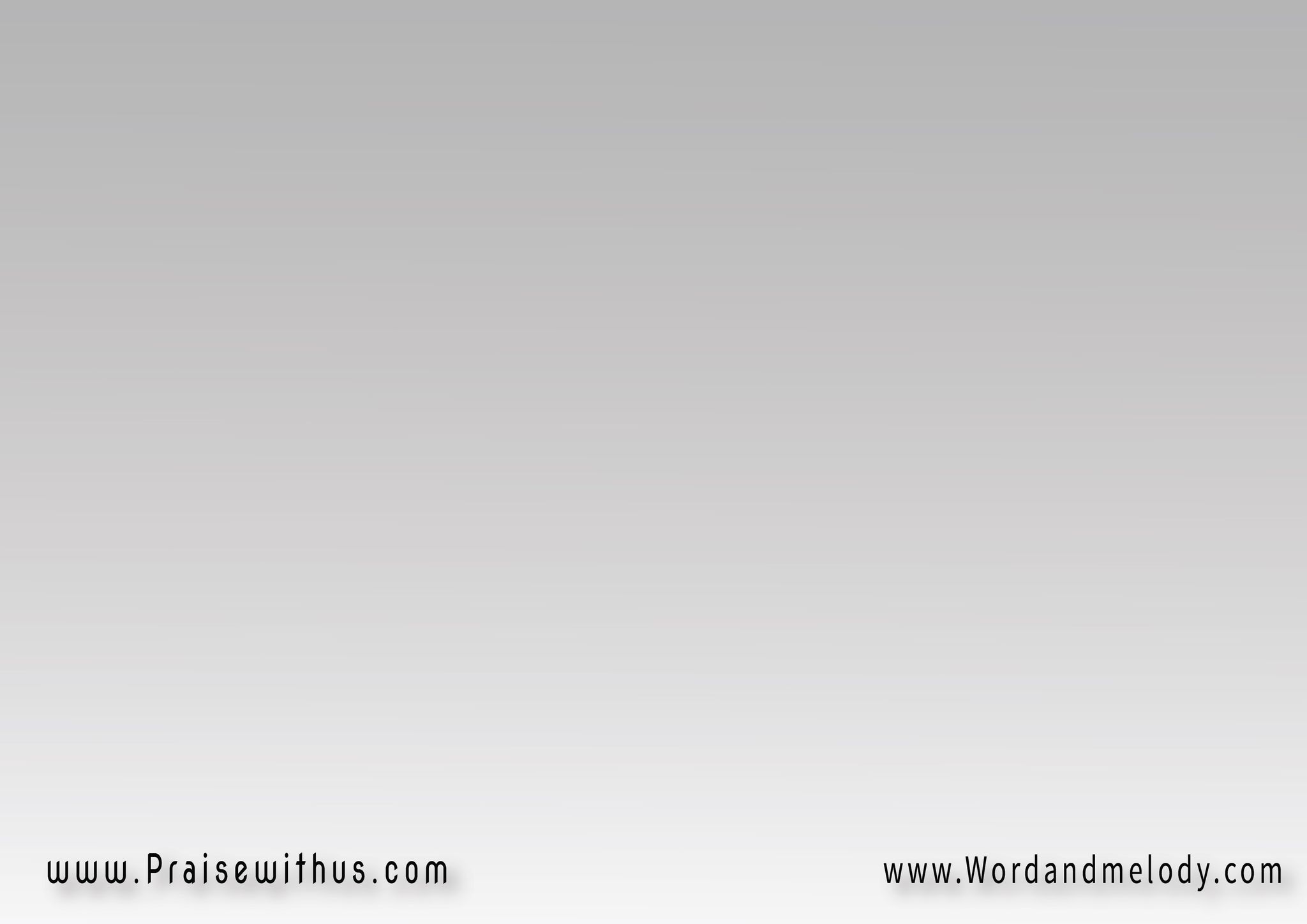 1- 
(ما في قبلية  يسوع حي 
كلنا واحد يسوع حي) ٢
هو حي فيني (انا) 
هو حي في أنت 
هللويا يسوع حي
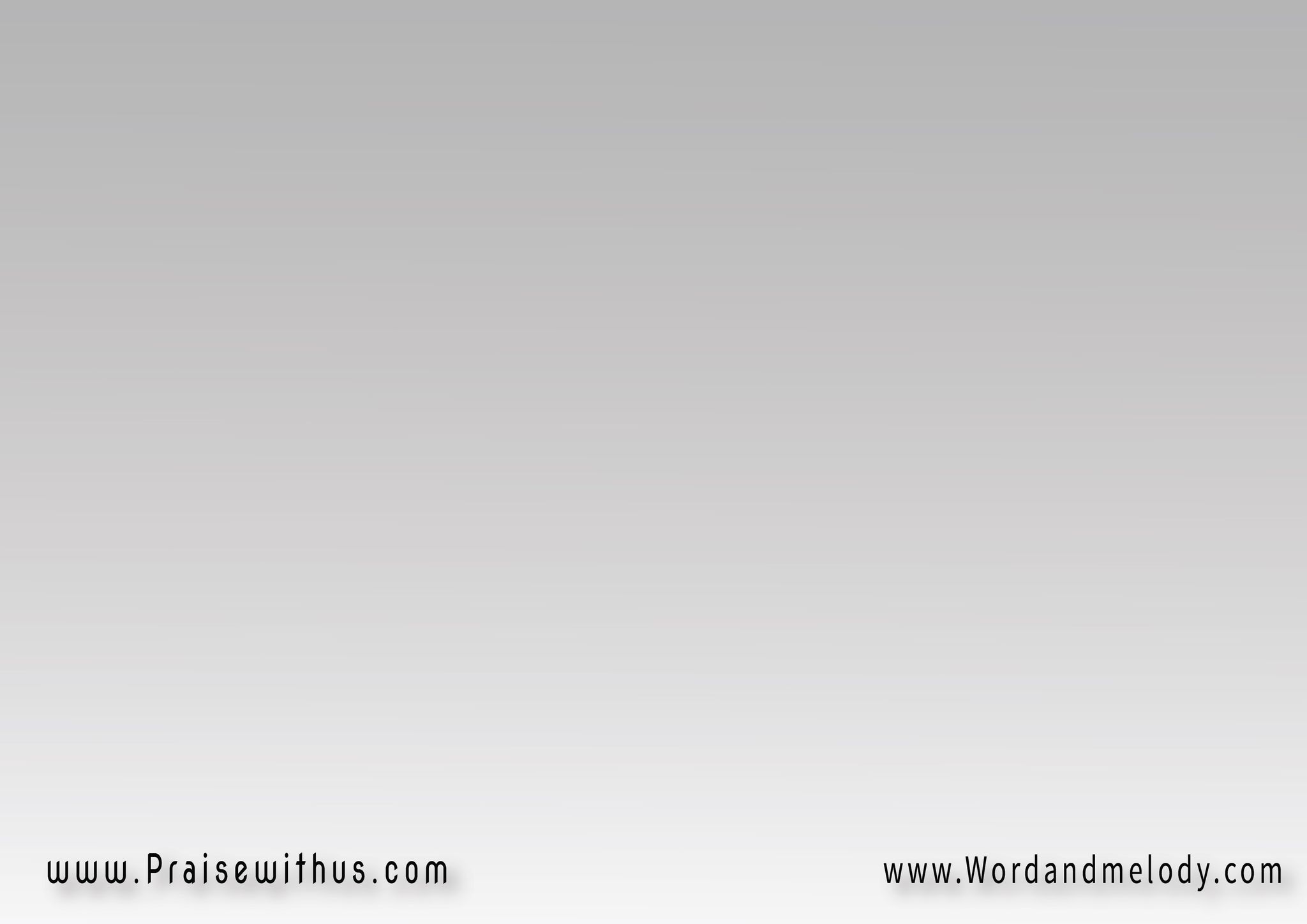 القرار:هللويا   يسوع حي 
هللويا  يسوع حي
هو حي فيني (انا) 
هو حي في أنت 
هللويا يسوع حي
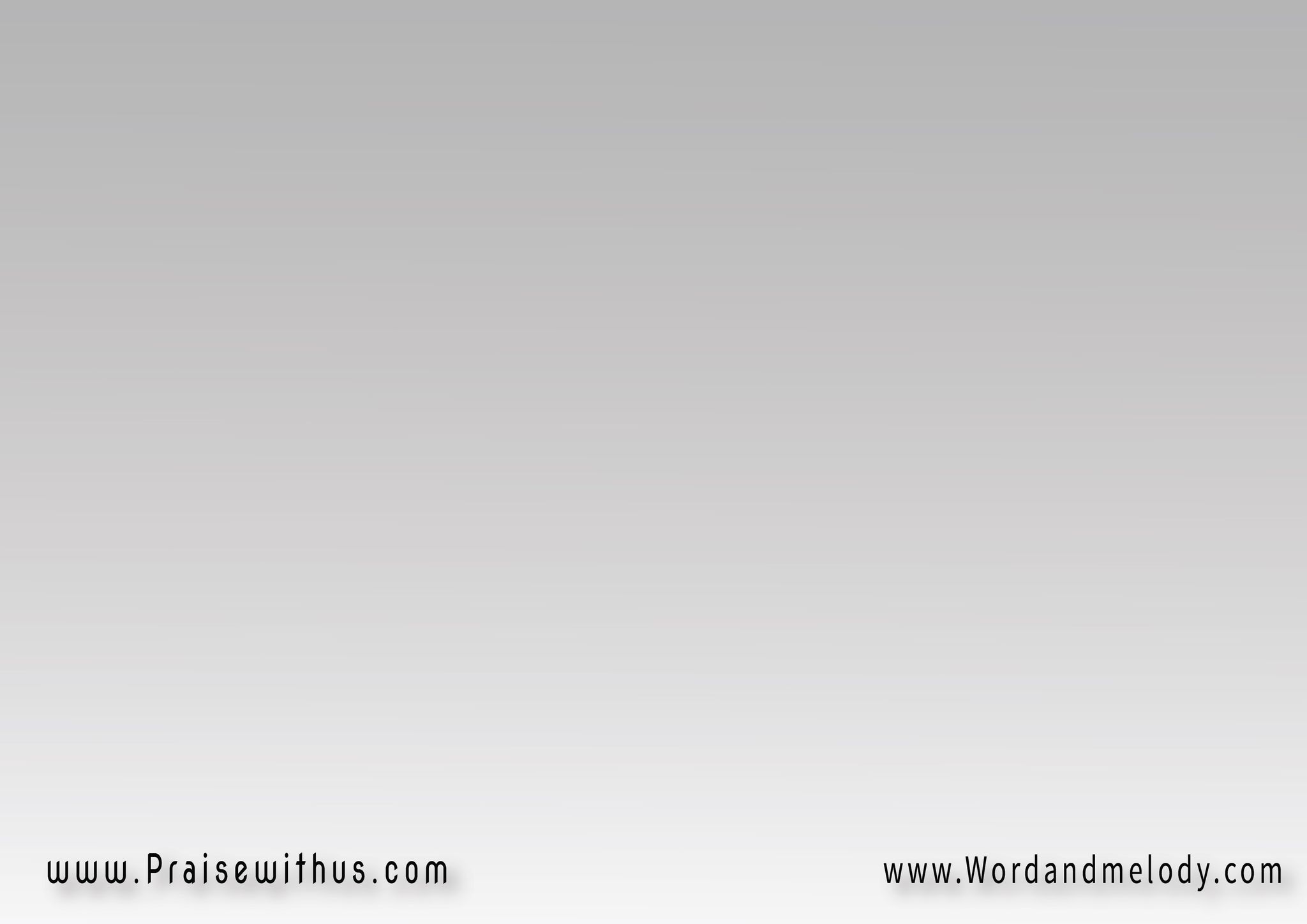 2- 
ما في موت  يسوع حي  
 في يسوع   يسوع حي )٢  
هو حي فيني (انا) 
هو حي في أنت 
هللويا يسوع حي
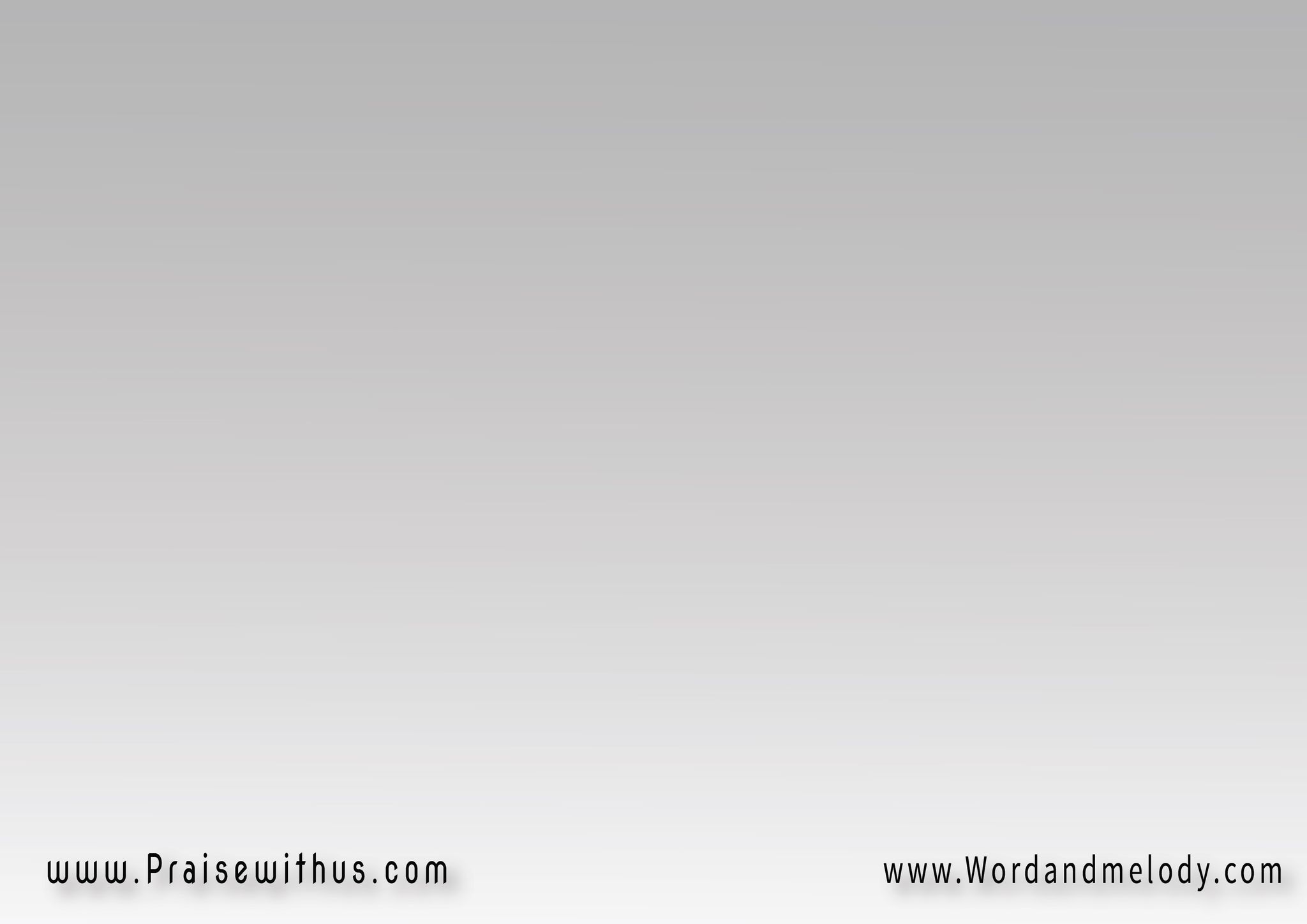 القرار:هللويا   يسوع حي 
هللويا  يسوع حي
هو حي فيني (انا) 
هو حي في أنت 
هللويا يسوع حي
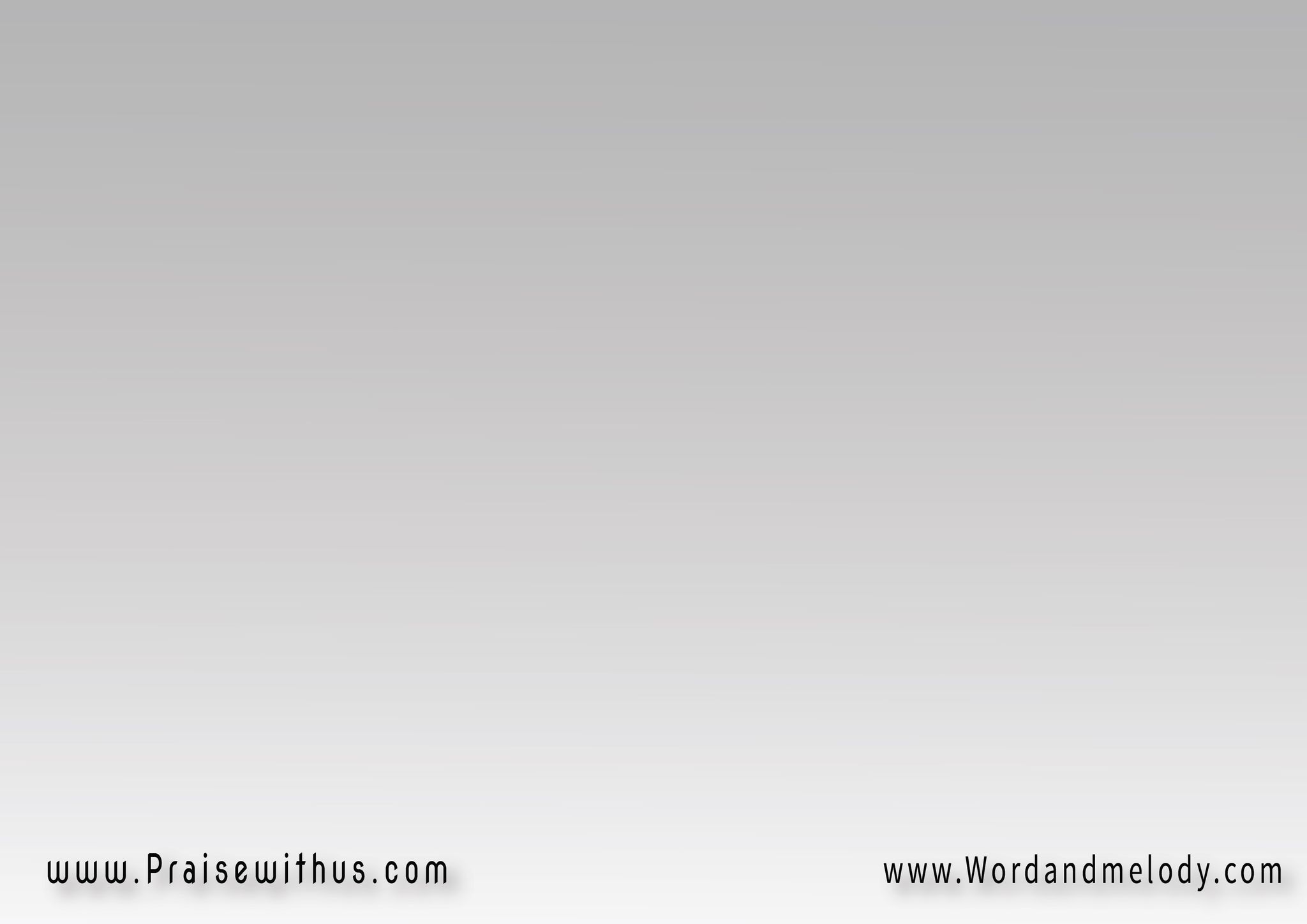 3- 
(ما في مشاكل ، يسوع حي  
ولا نميمة  يسوع حي)٢
هو حي فيني (انا) 
هو حي في أنت 
هللويا يسوع حي
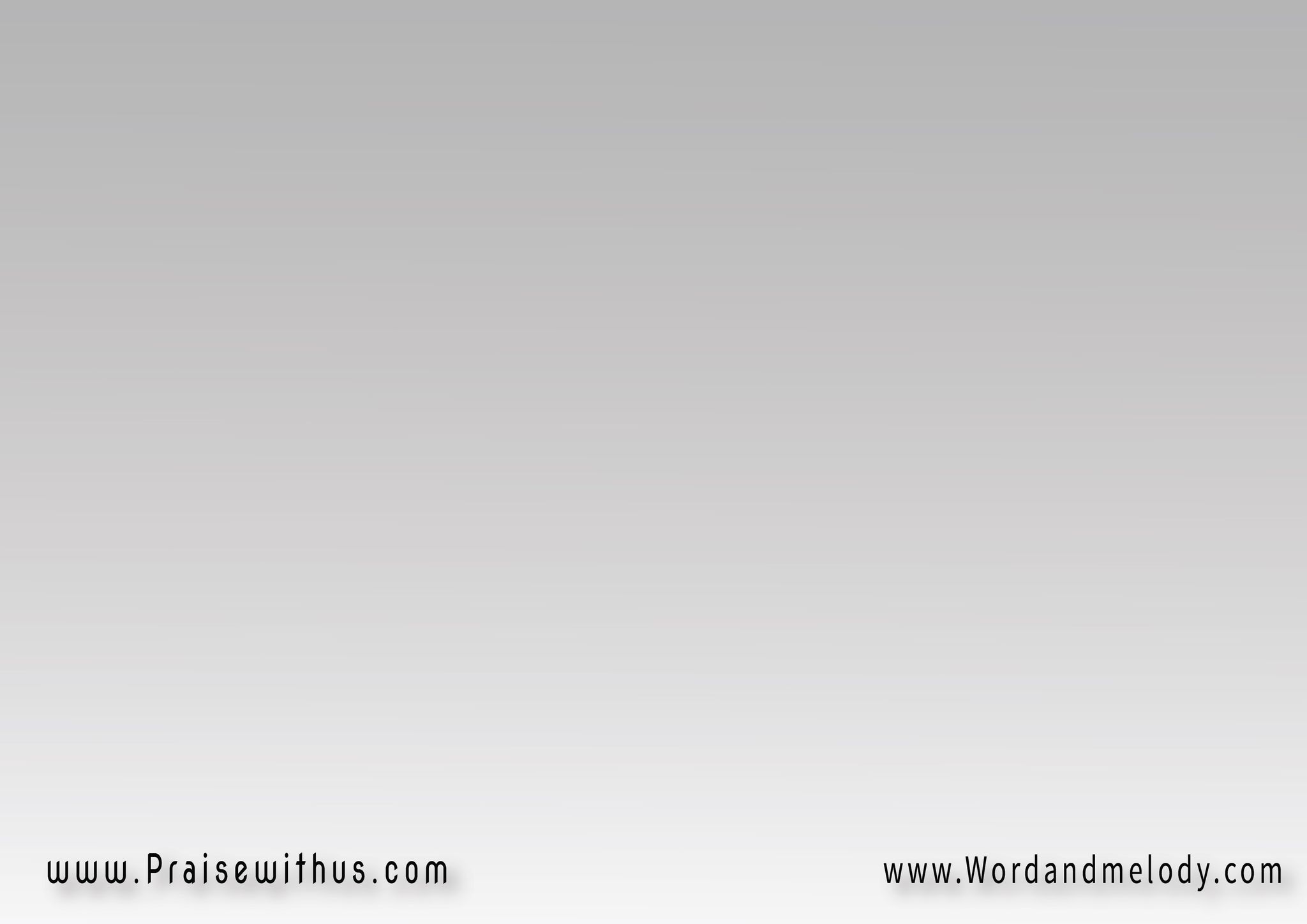 القرار:هللويا   يسوع حي 
هللويا  يسوع حي
هو حي فيني (انا) 
هو حي في أنت 
هللويا يسوع حي
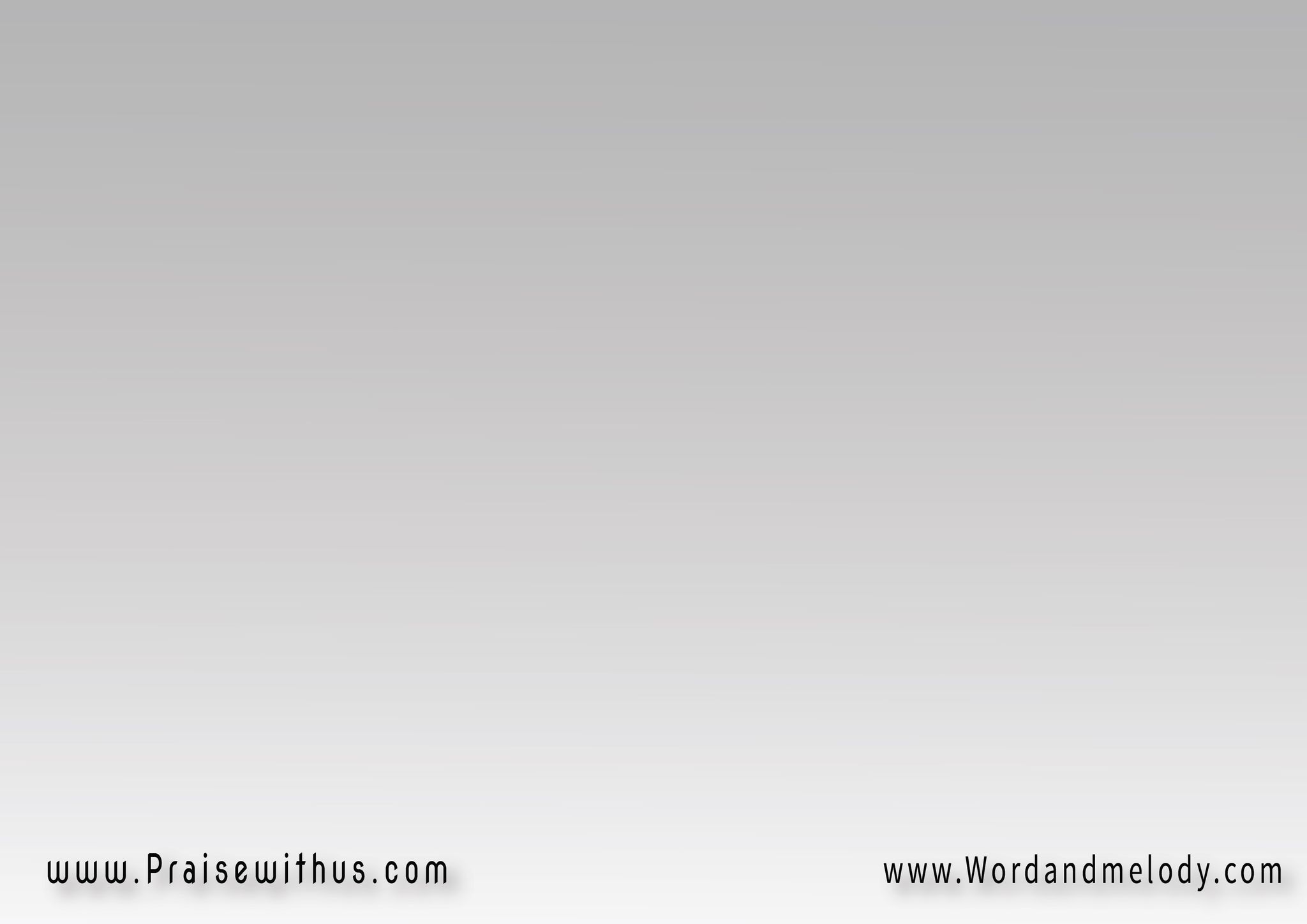 (لا يعسُرُ عليكَ أمرٌ)٤
الهٌ قادرٌ في المشورةِ انتَ الحكيم  
لا لا لا يعسرُ عليك 
لا يعسرُ عليكَ أمرٌ
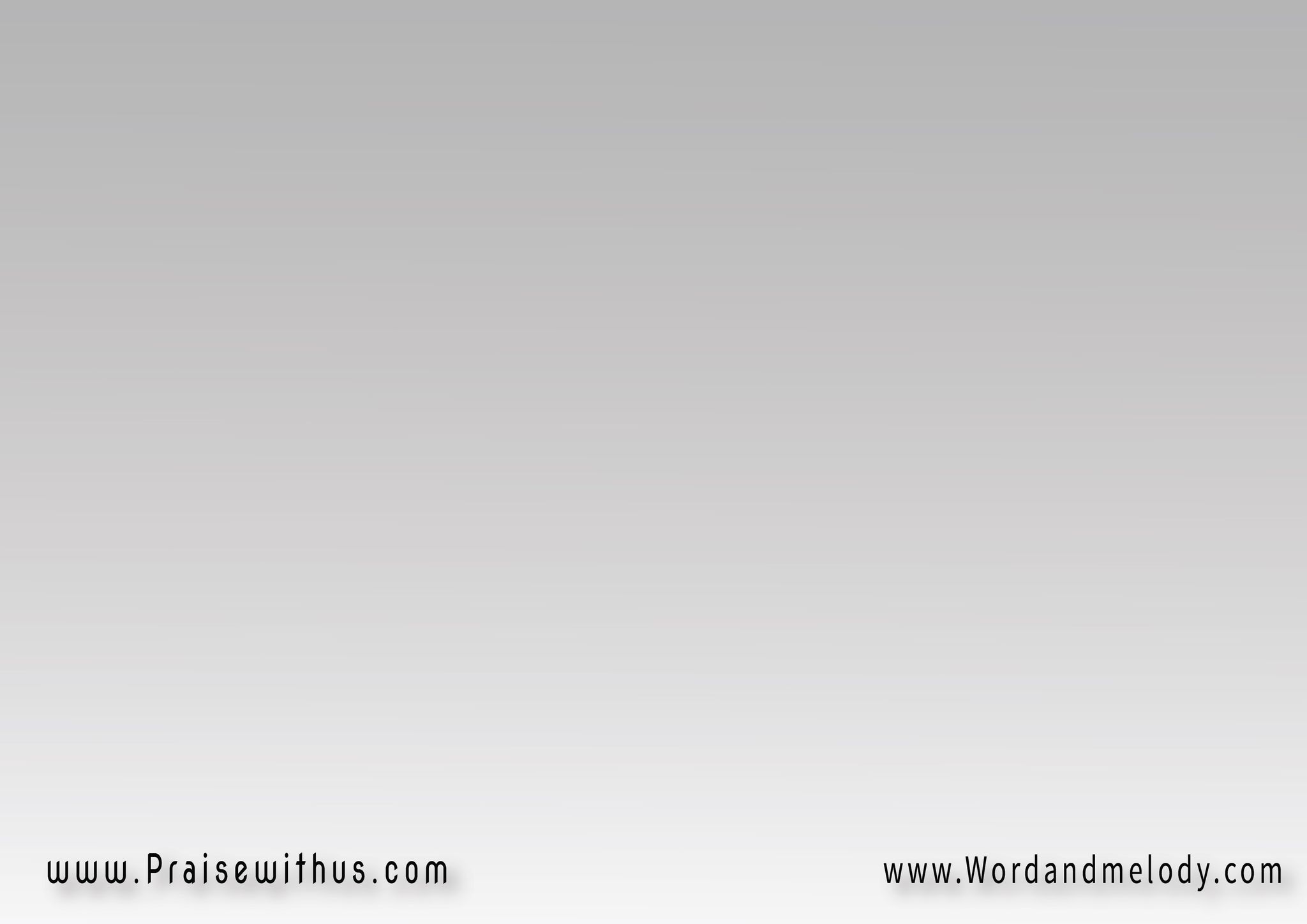 (هو حي فيني (انا) 
هو حي في أنت 
هللويا يسوع حي)2
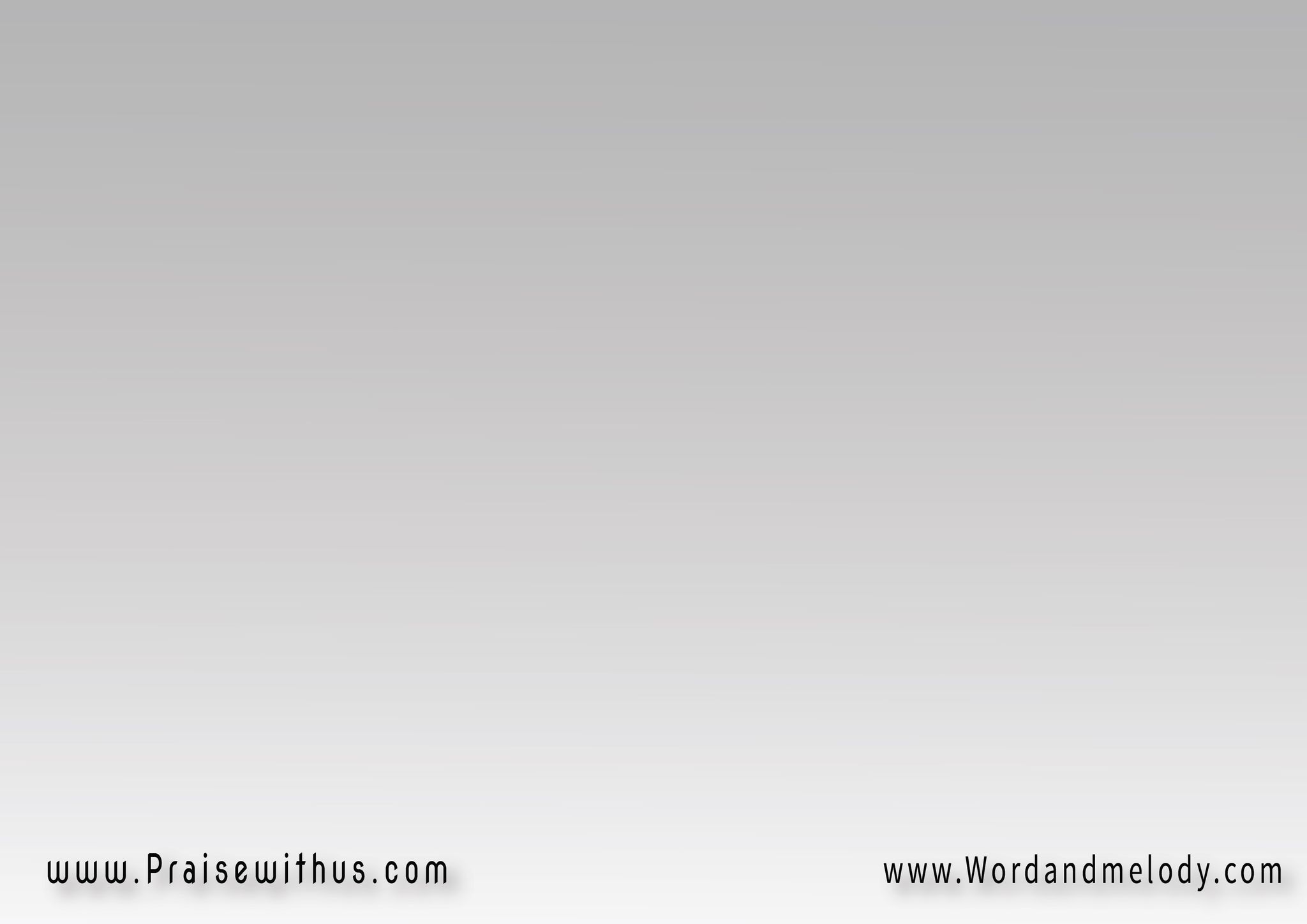 القرار:هللويا   يسوع حي 
هللويا  يسوع حي
هو حي فيني (انا) 
هو حي في أنت 
هللويا يسوع حي
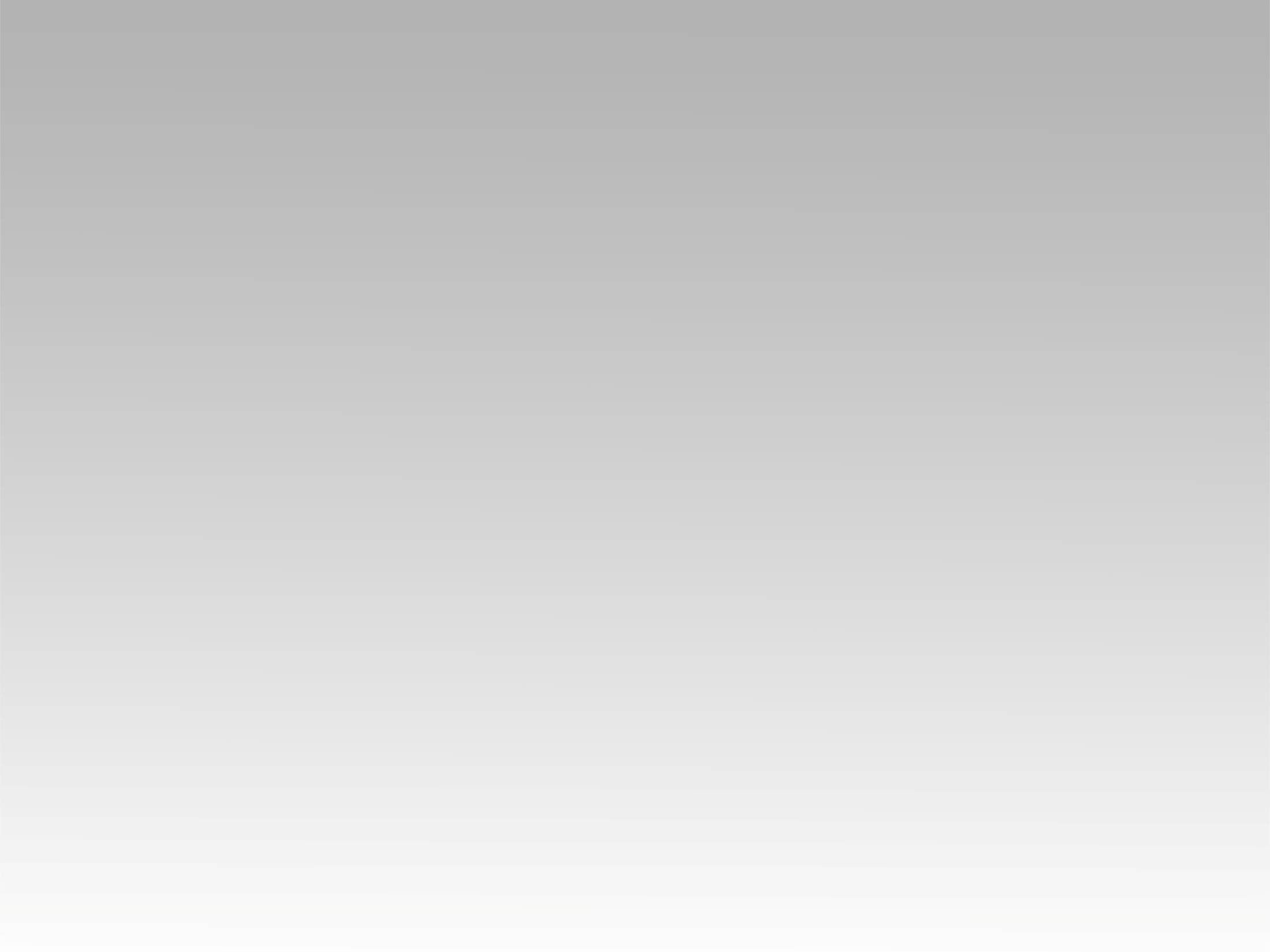 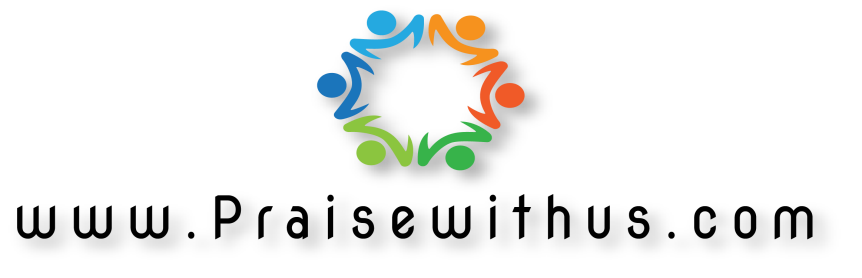